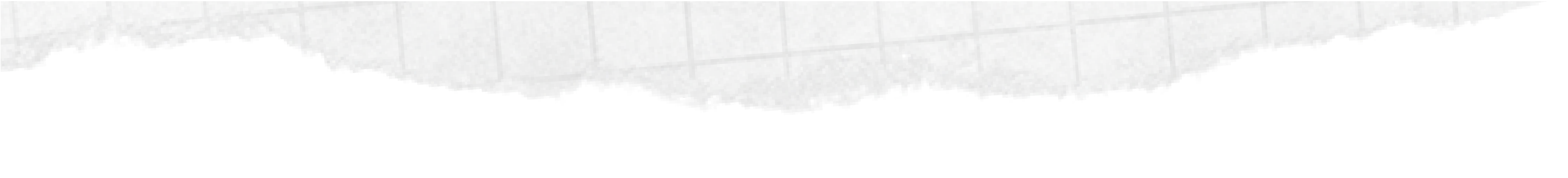 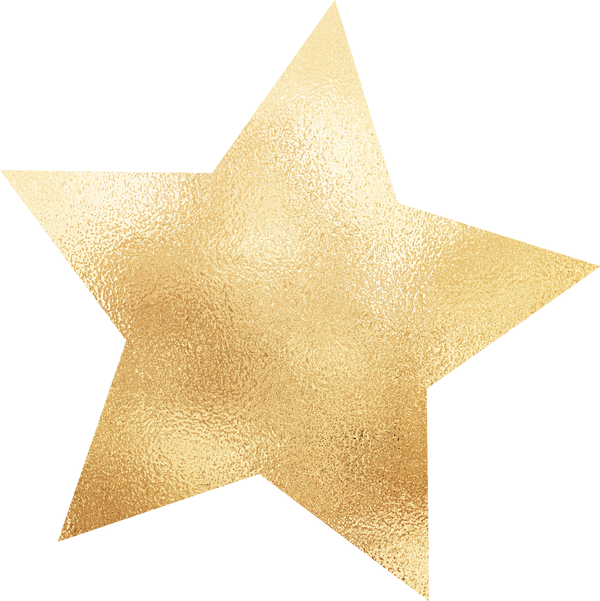 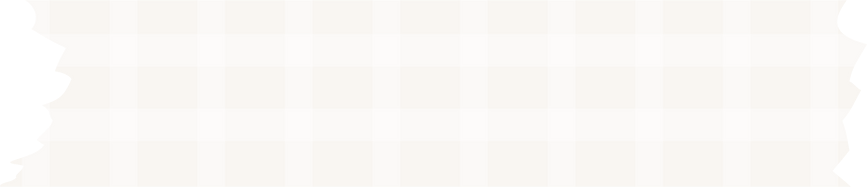 Documentação
Pedagógica
Órgãos dos sentidos

4ª Bimestre
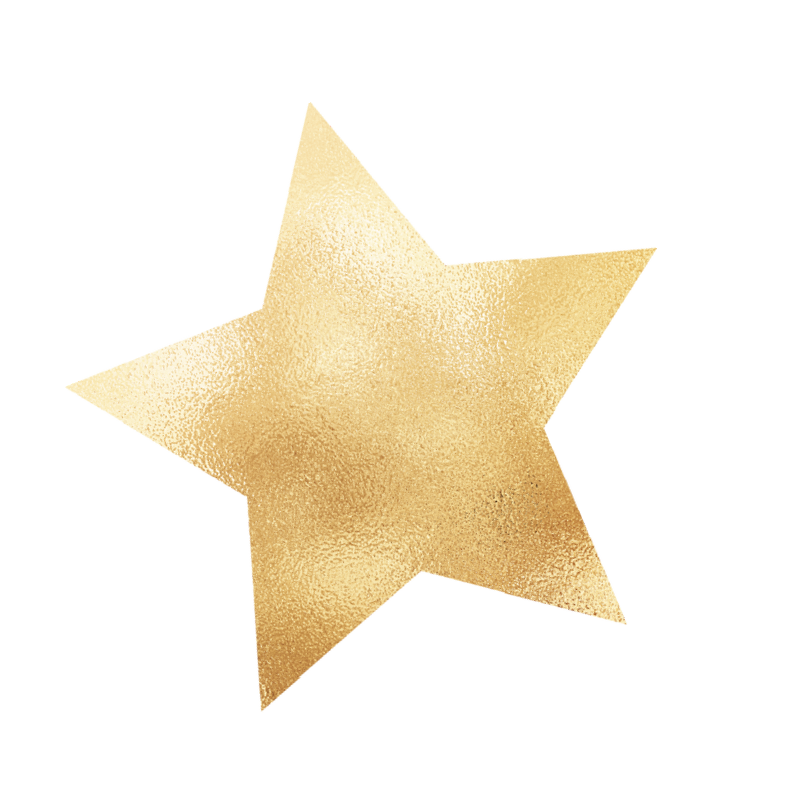 Berçário I  2022
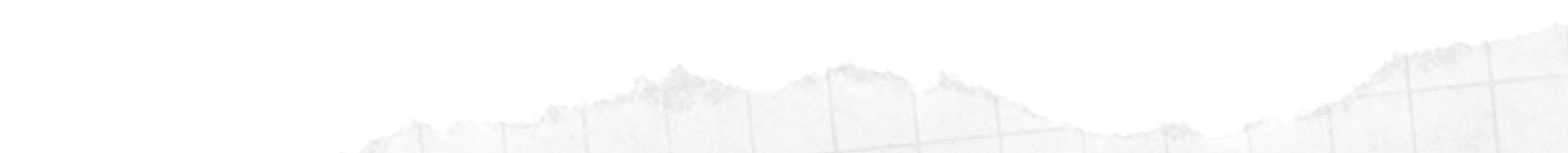 Crianças
Aran Carpina Oliveira Silva  Arthur Cabral Gonçalves
Catarina de Sá Assunção Lino  Gabriela Donato Moura  Helena Franco de Melo  Luiza Amorim Chaves  Laura Gonçalves Magrini  Miguel Cardoso Kuwada  Rafael Benito Gragnani
Théo Borges
William Fonseca Alves Barbosa
: Crianças de 04 meses à 1 ano e 06 meses

FOTOGRAFIA:
Valquiria Dias  
Leticia Campos
 Marise Cruz
COORDENAÇÃO DO PROJETO:
ELIANE DAVID ADANIYA
DIREÇÃO PEDAGÓGICA
CRISTINA ROSA DAVID PEREIRA SILVA
Autores
Órgãos dos sentidos
Nesse 4° bimestre escolhemos o nosso último projeto "ÓRGÃOS DOS SENTIDOS", todas as  experiências vividas por meio dos sentidos,  transformam-se em aprendizado e são armazenadas  no cérebro. É dessa forma que queremos trazer para  as crianças os cincos sentidos e desenvolver o  autoconhecimento.
Os 5 sentidos influenciam o desenvolvimento do  bebê e da criança bem pequena, pois são os  primeiros recursos que ele usa para compreender o  mundo ao seu redor.
OBJETIVOS:
•       Favorecer o desenvolvimento do bebê por meio dos 5  sentidos;
• Oferecer atividades que estimulam os bebês;
•  Observar as ações e reações das crianças em estimulação do tátil,  paladar, ofato, visão e audição;
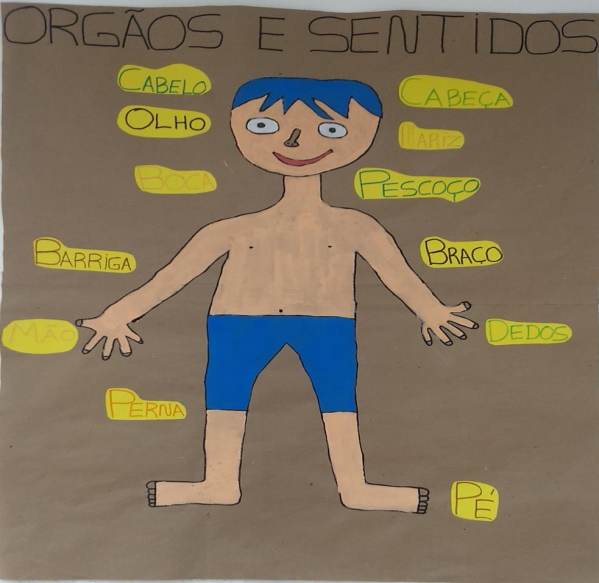 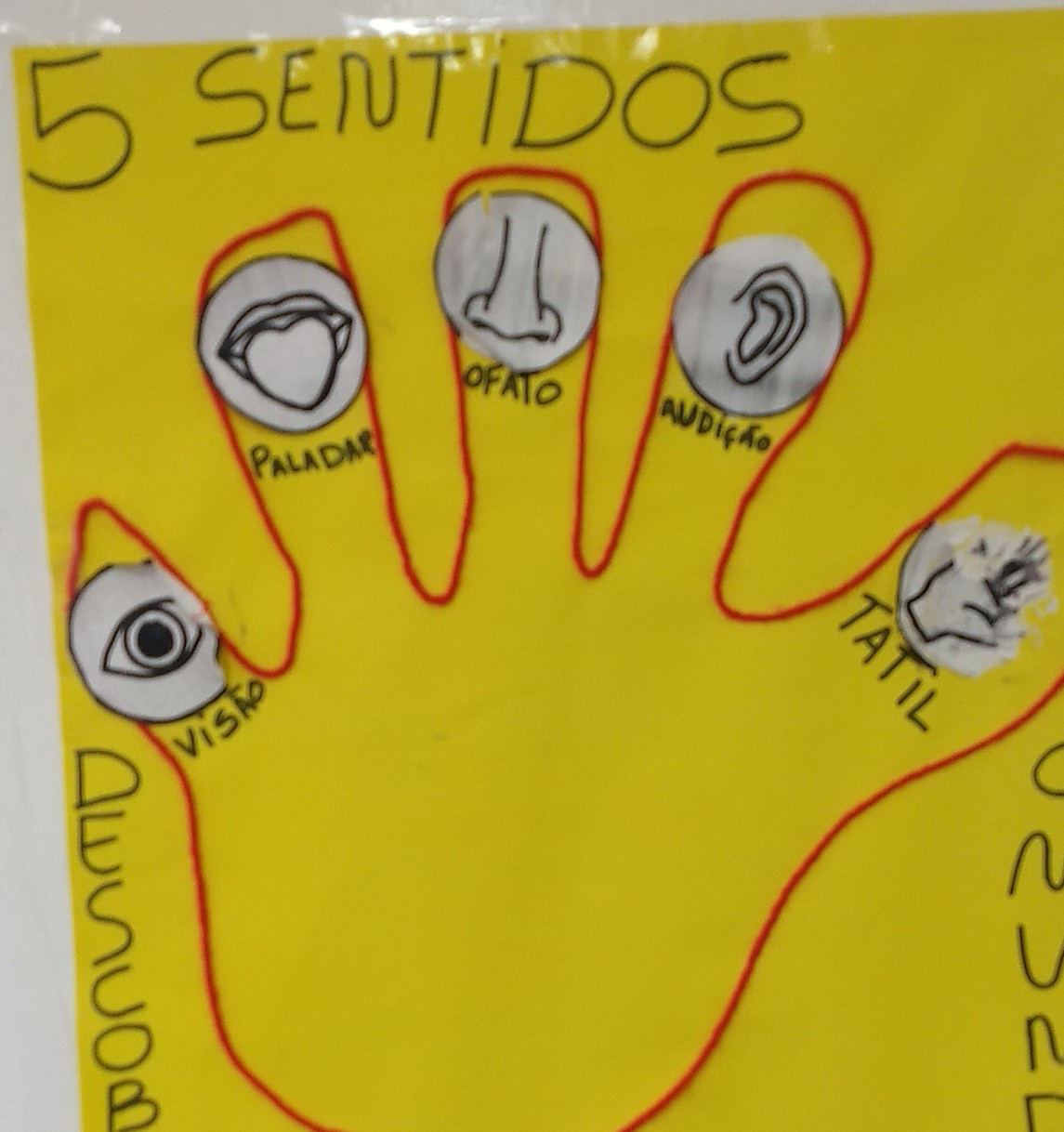 Olfato
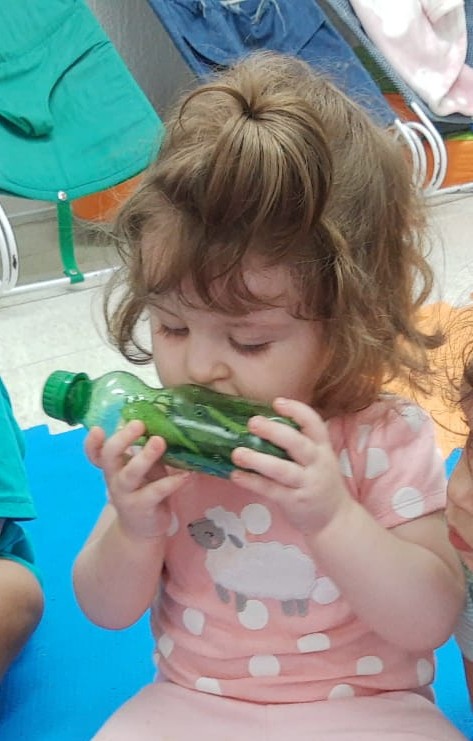 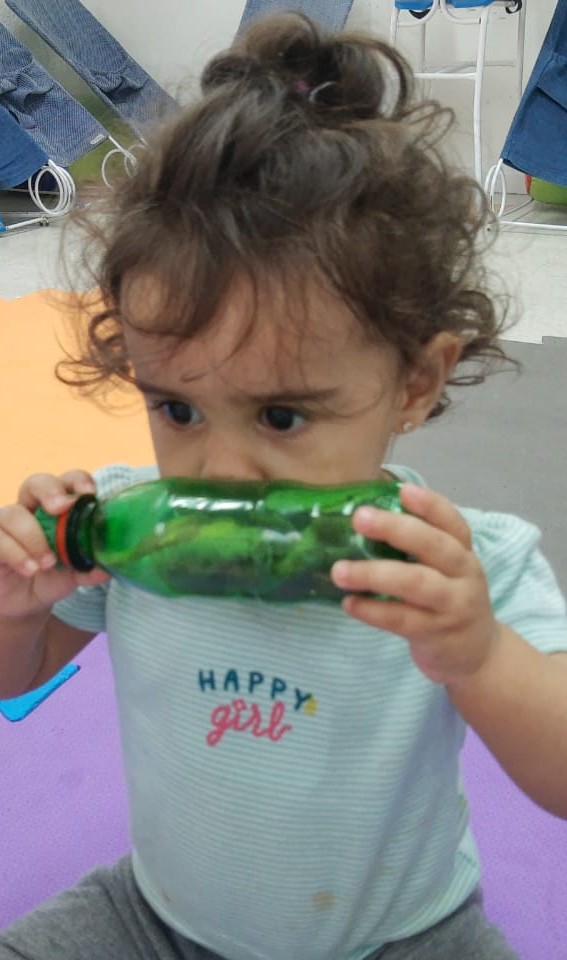 Realizando essa atividade sensorial com os bebês,  aguçamos o seu olfato, através de cheiros  conhecidos ou desconhecidos.
Olfato
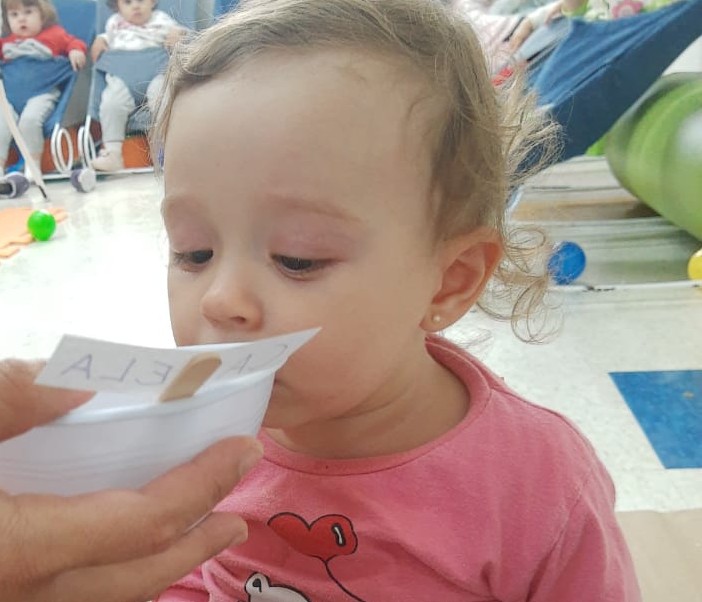 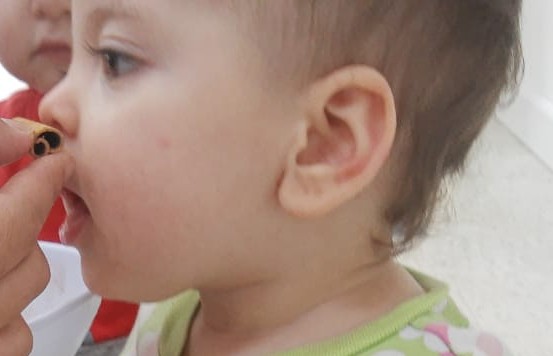 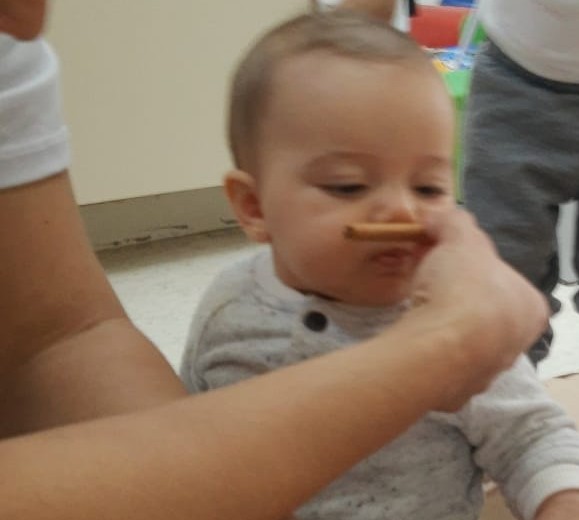 (C.L) gostou do  cheiro da  canela em  pau, que até  queria comer
Tátil
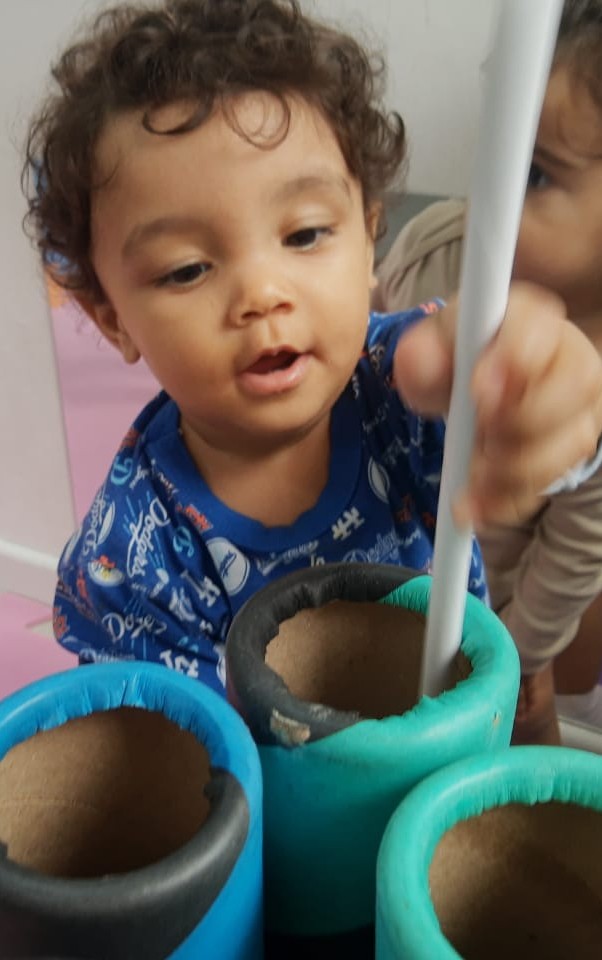 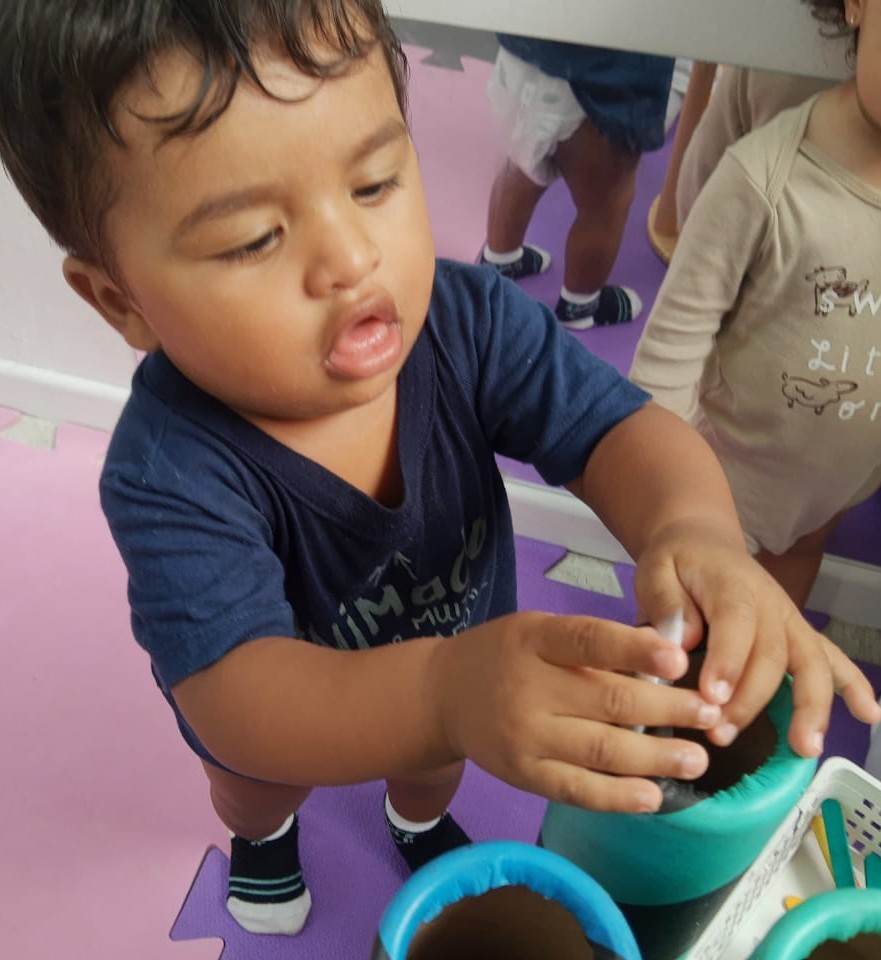 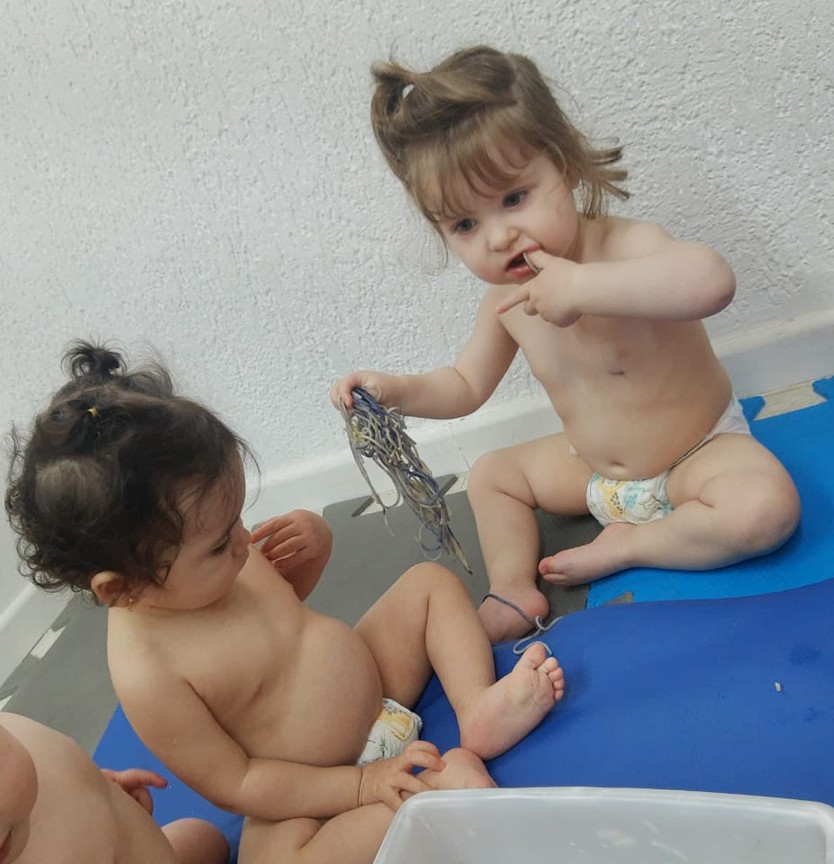 A exploração tátil e o  desenvolvimento.
Tátil
Estimular o sentido tato no bebê o  ajudará a comunicar suas  necessidades, a se relacionar com  outras pessoas e a explorar o  ambiente ao experimentar  sensações como quente e frio, mole  e duro.
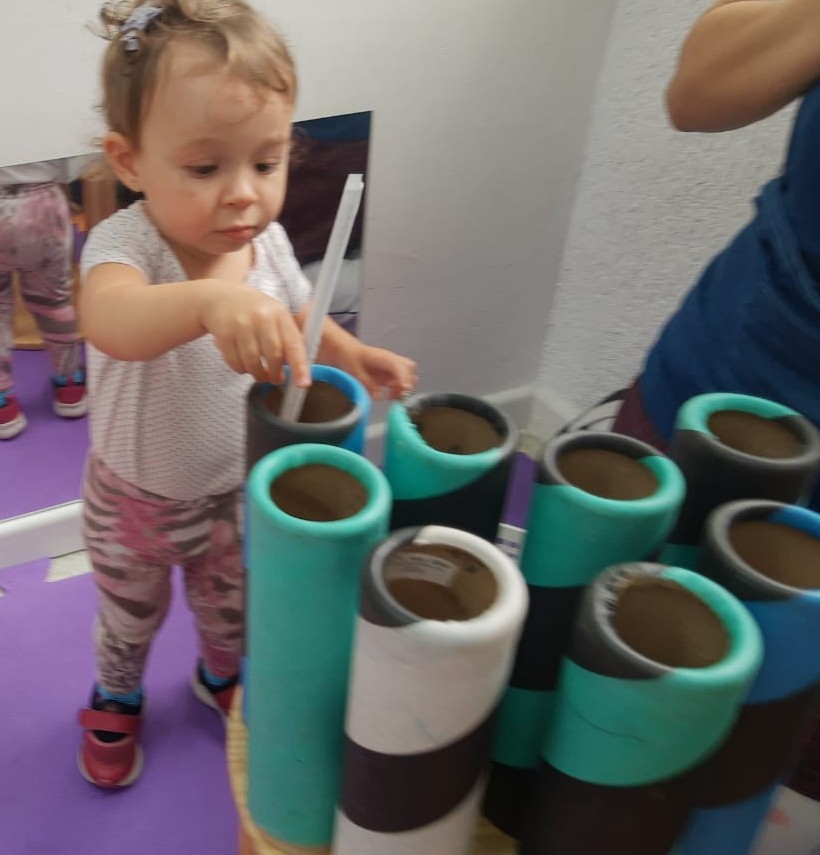 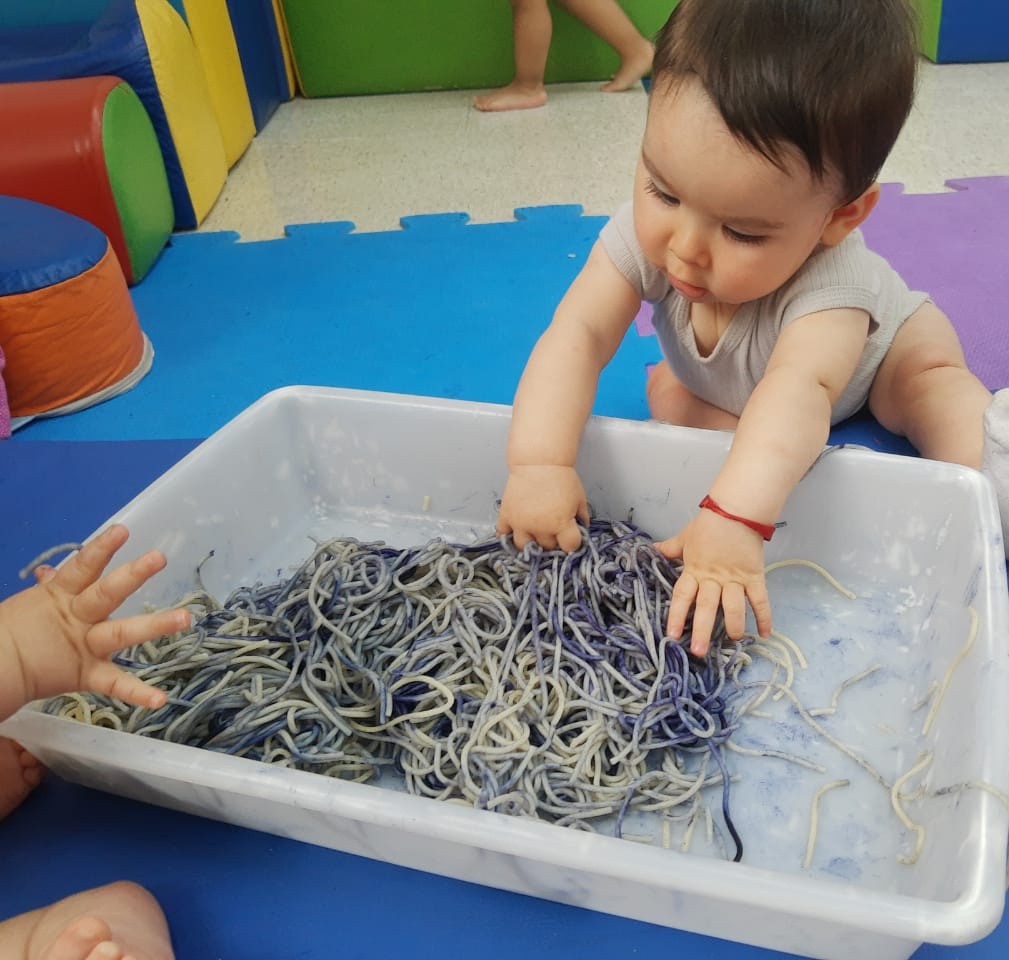 Paladar
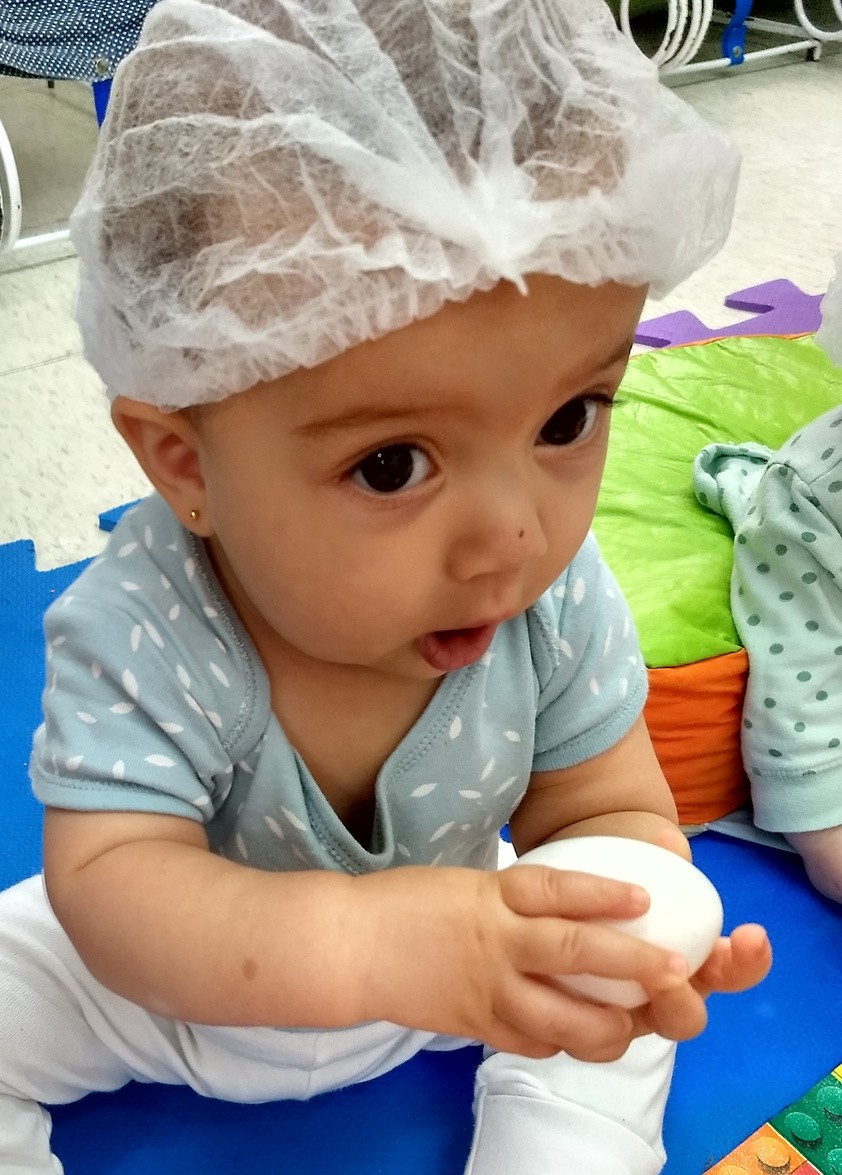 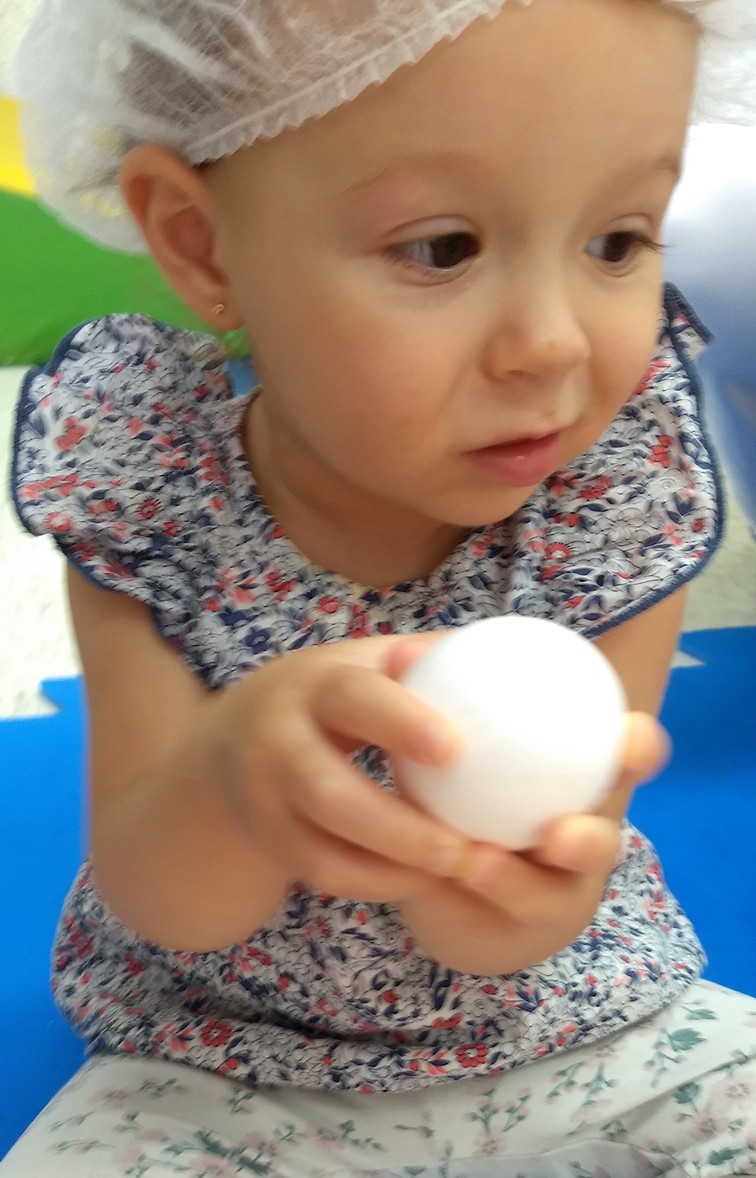 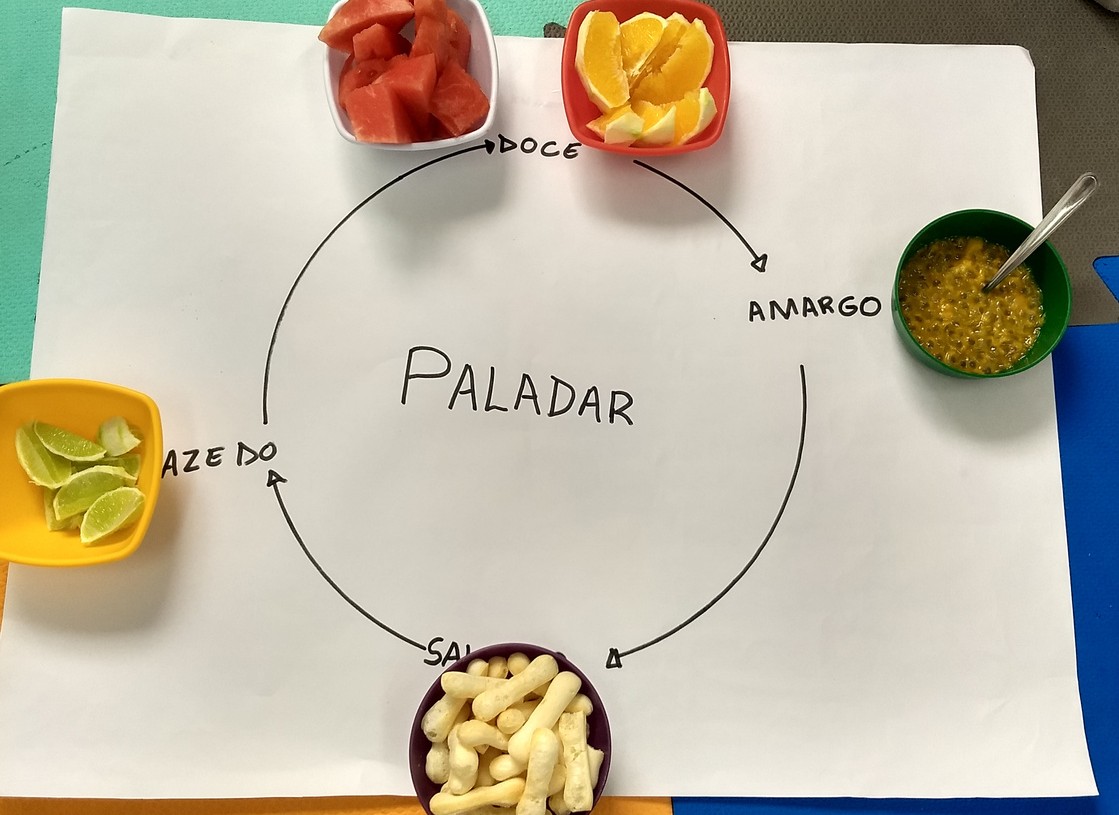 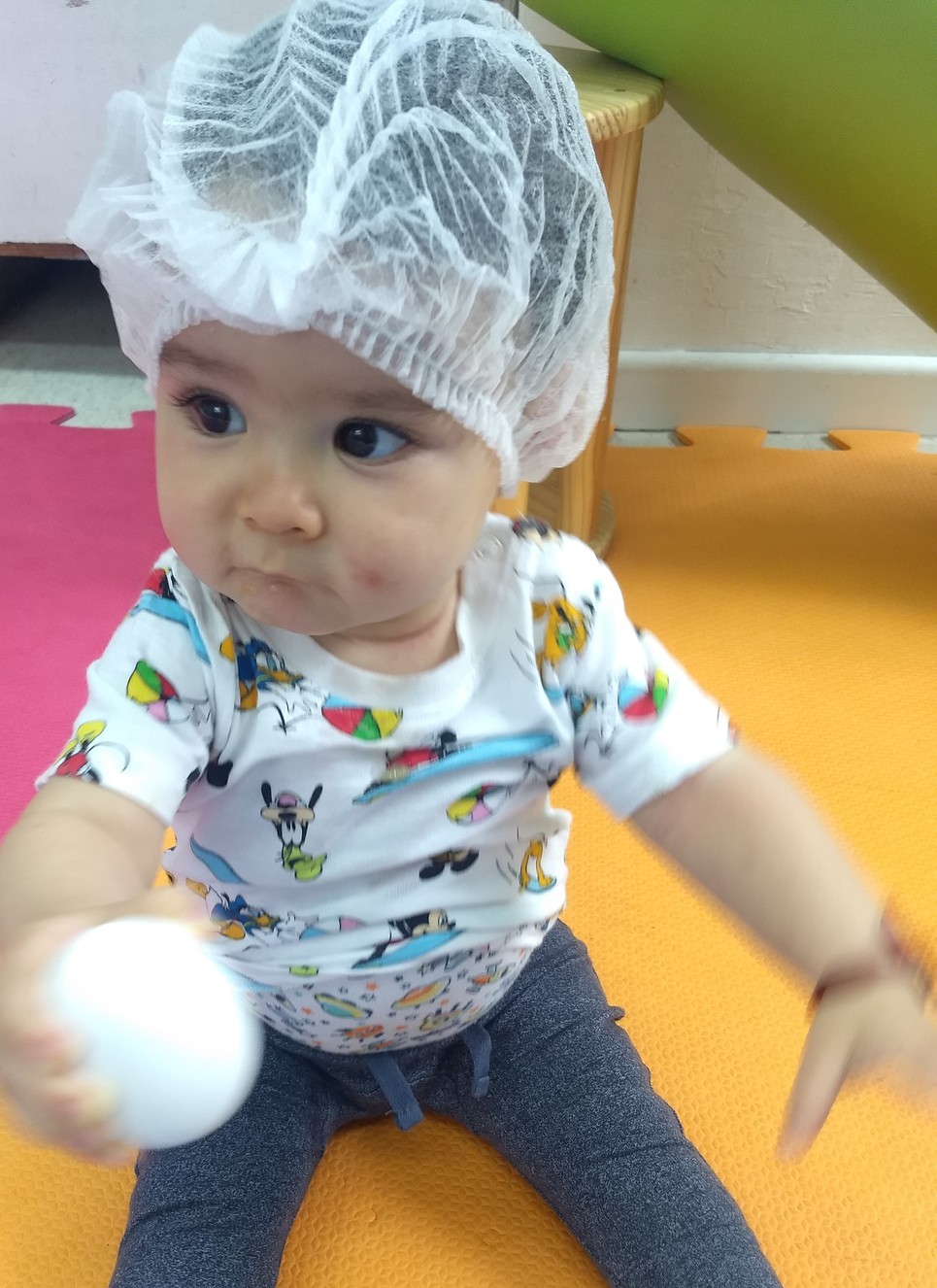 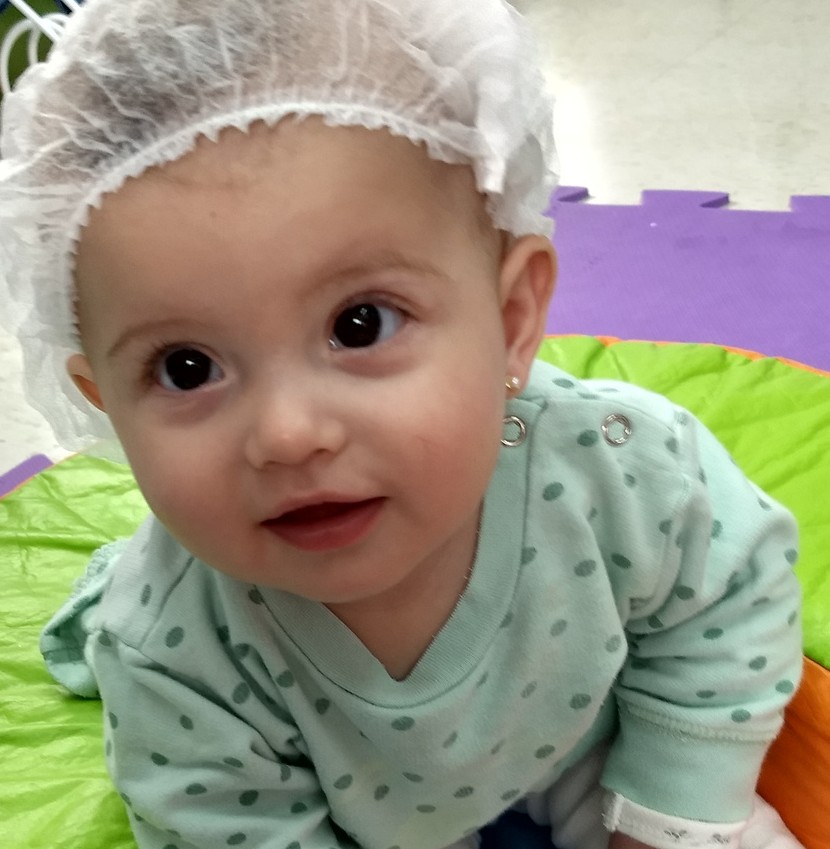 Provar e identificar os  diferentes sabores são um  estímulo aos sentidos,  ajudando no  desenvolvimento cognitivo  e emocional da criança.
PALADAR
Culinária
Essa atividade foi maravilhosa, os bebês ficaram felizes  ao tocar na farinha de trigo e no ovo.
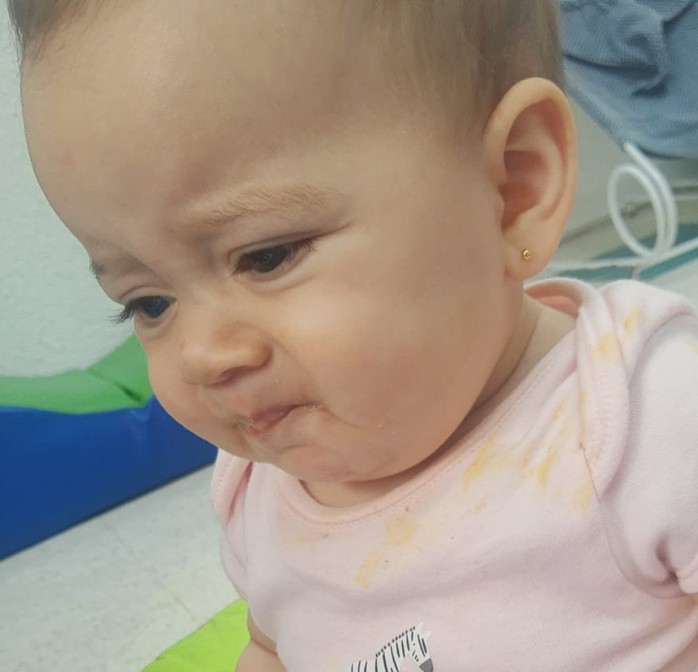 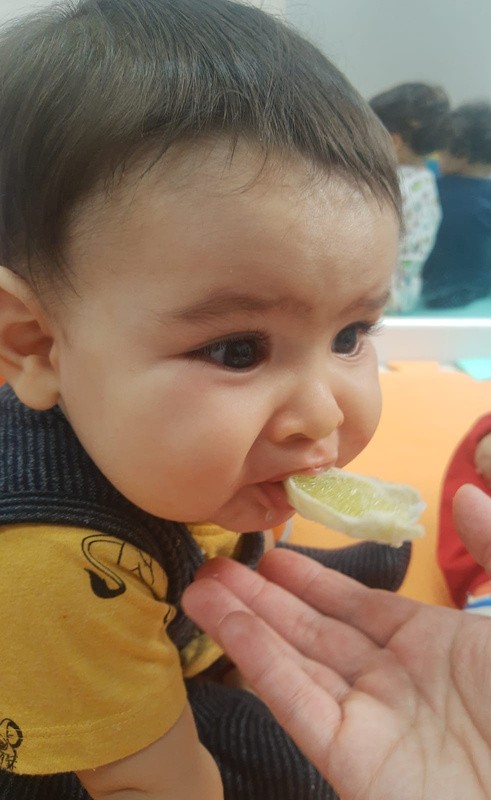 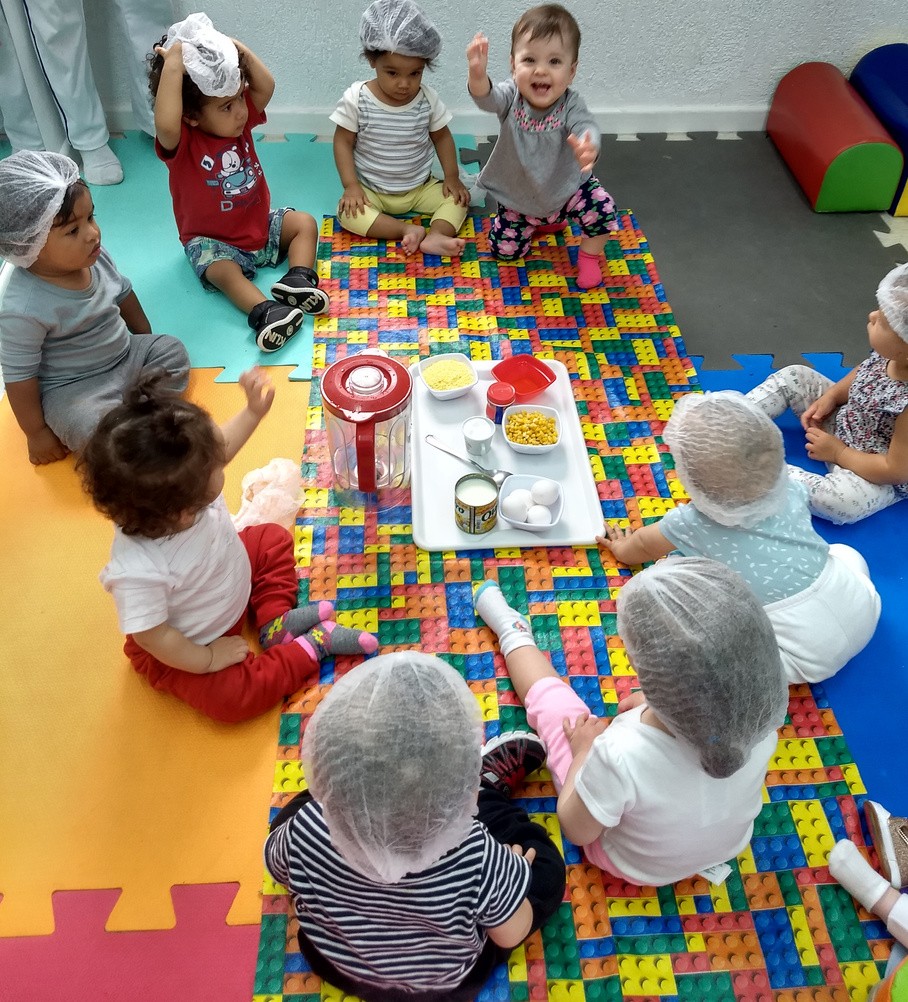 Lara , não  gostou do  sabor do  limão
Audição
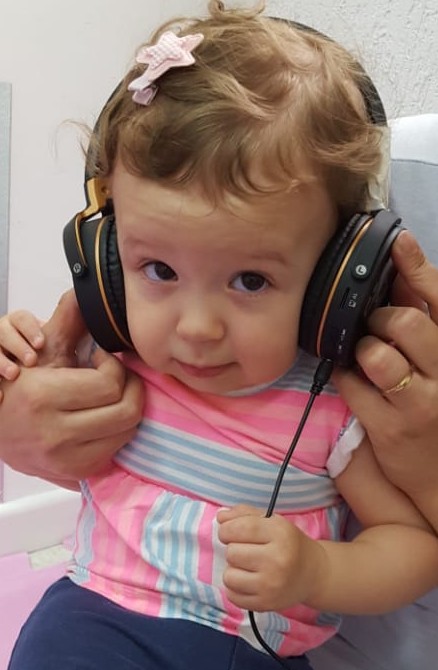 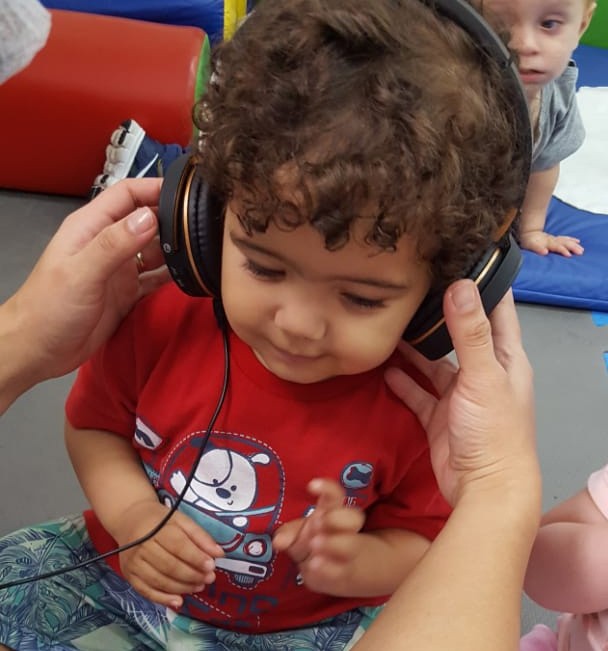 Nessa atividade utilizamos  fones de ouvido, para  estimular e desenvolver a  percepção auditiva de cada  bebê.
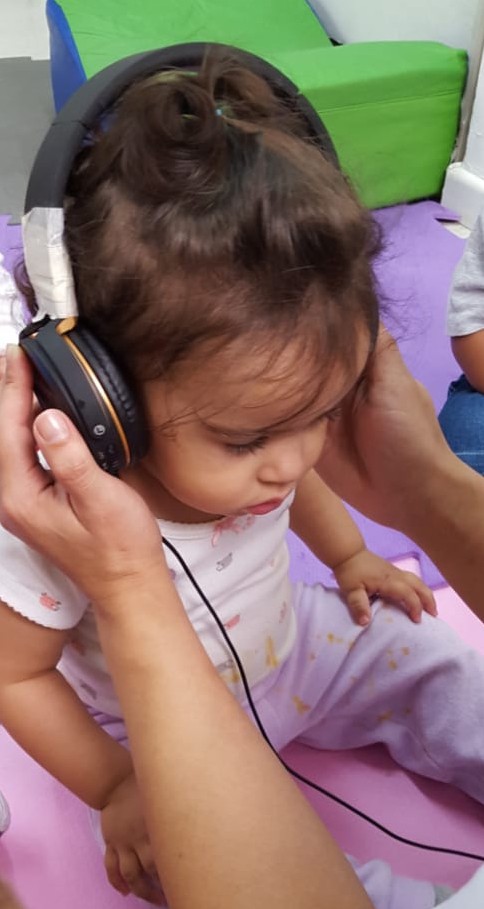 Audição
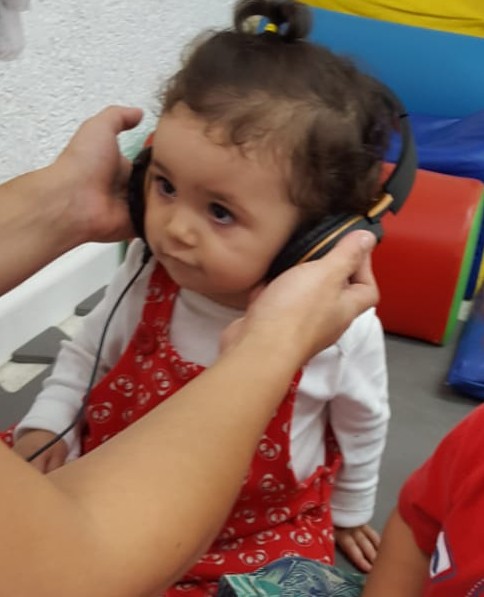 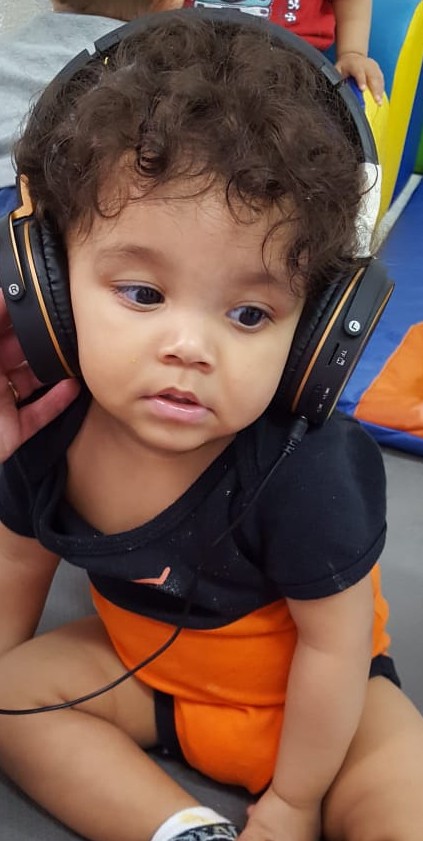 (L.M) demostrou  alegria ao ouvir
a música.
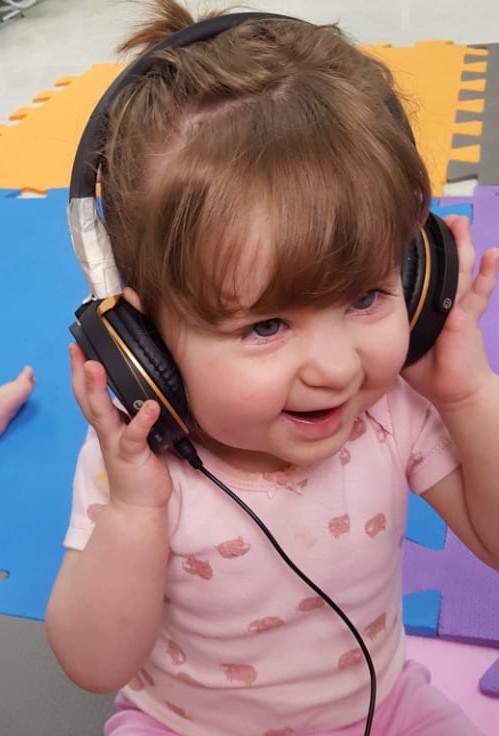 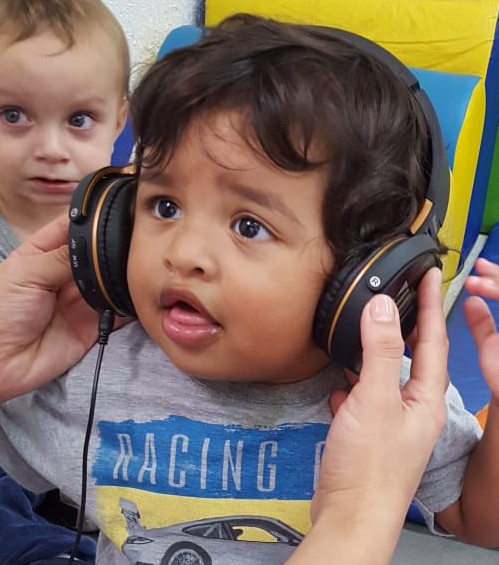 Olha a concentração do  (A.)
Visão
Através da visão, os  bebês descobriram o  mundo.
trouxe para eles a  percepção da visão  através de cores,  objetos e  brincadeiras.
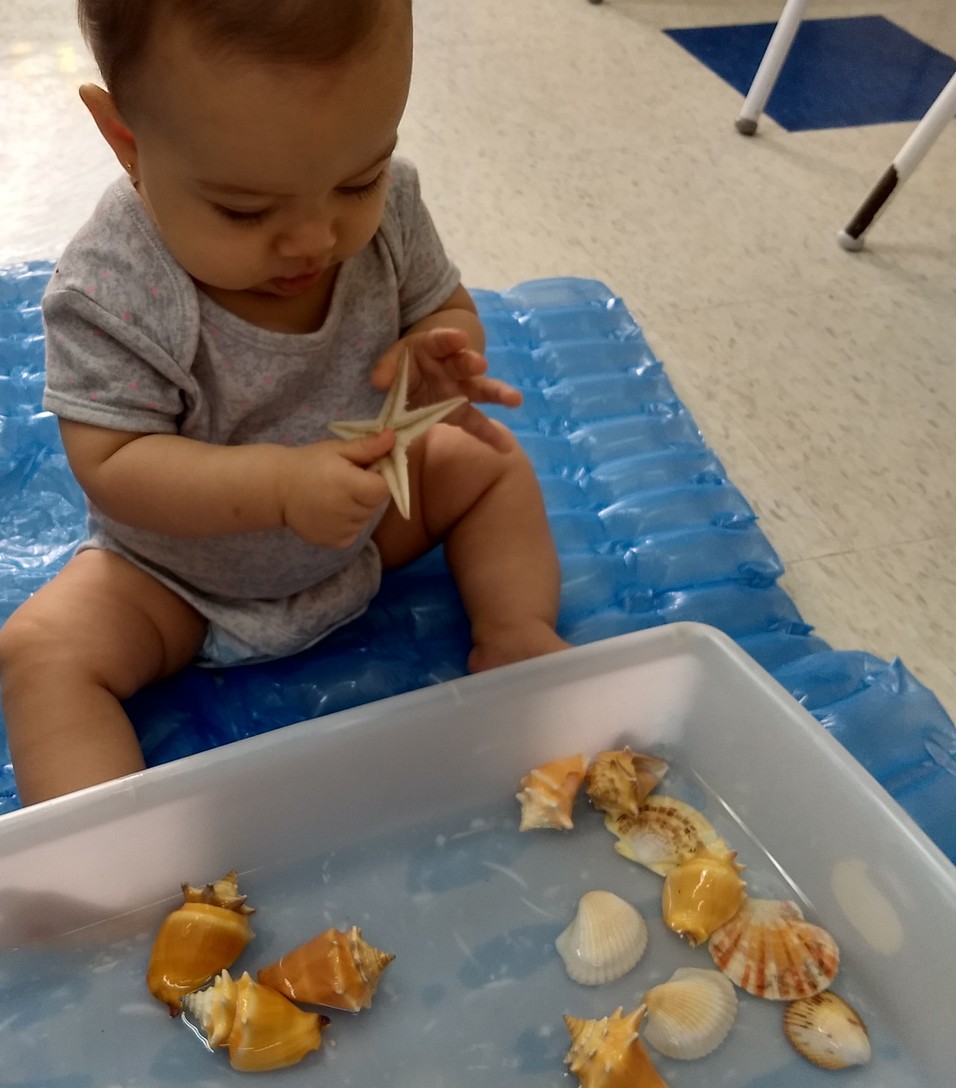 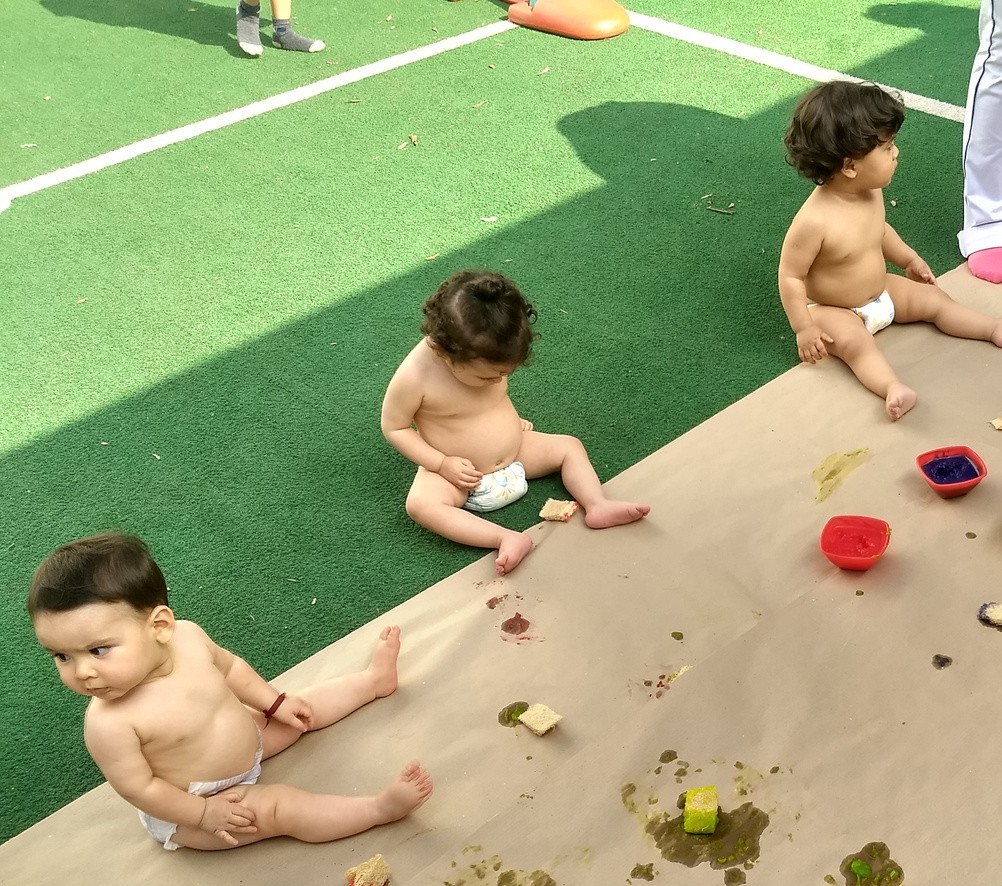 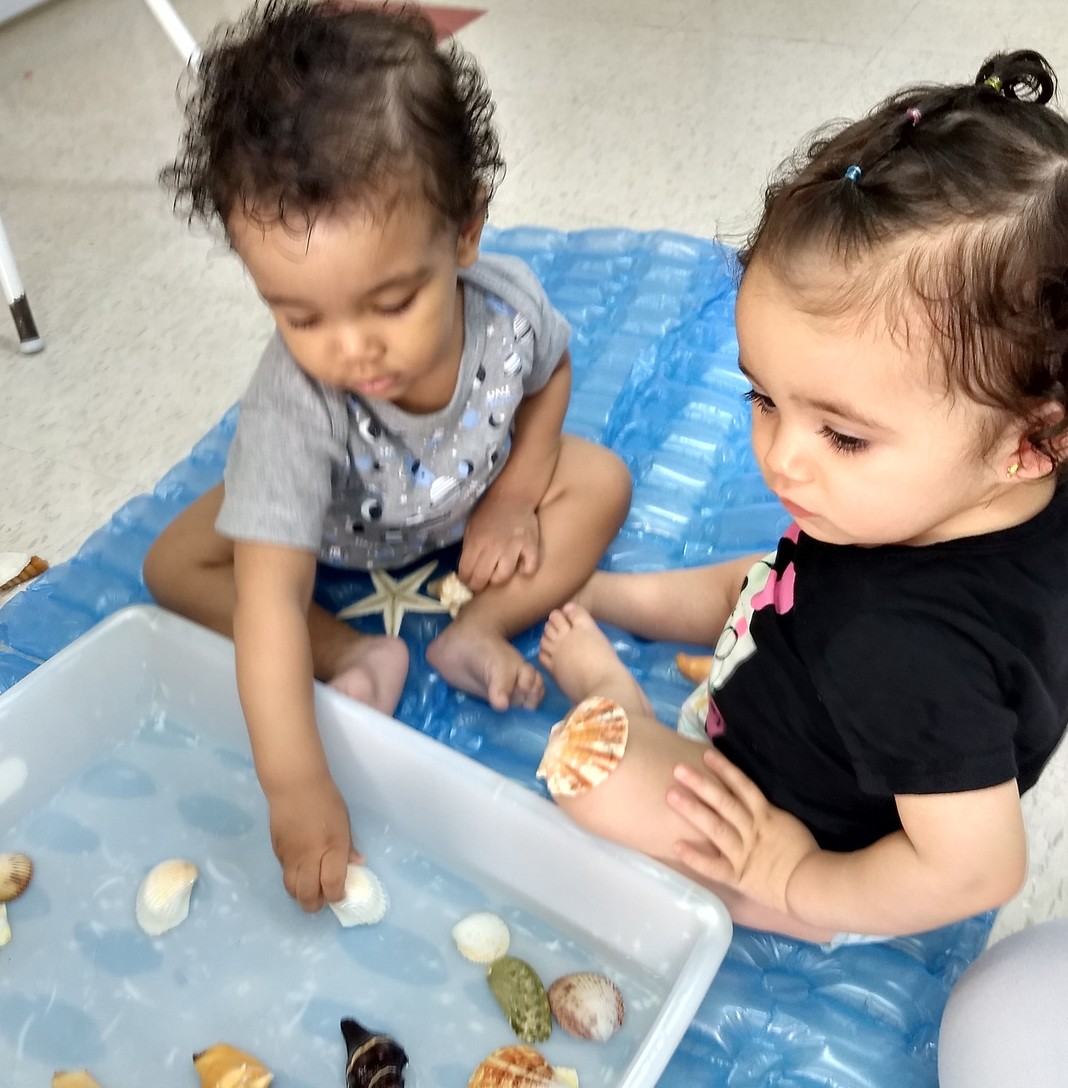 Visão
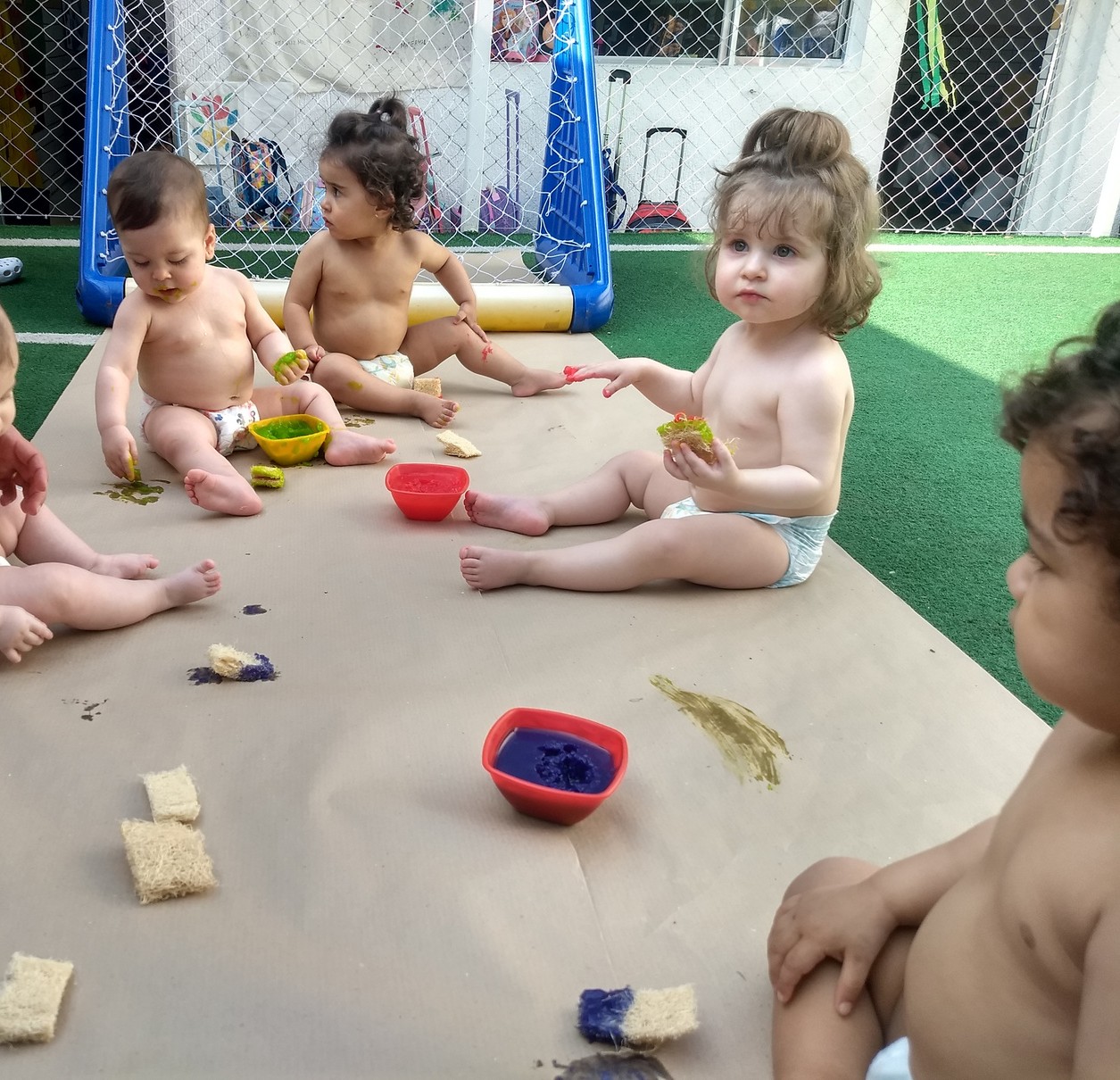 Através da visão,  os  bebês descobriram o mundo.
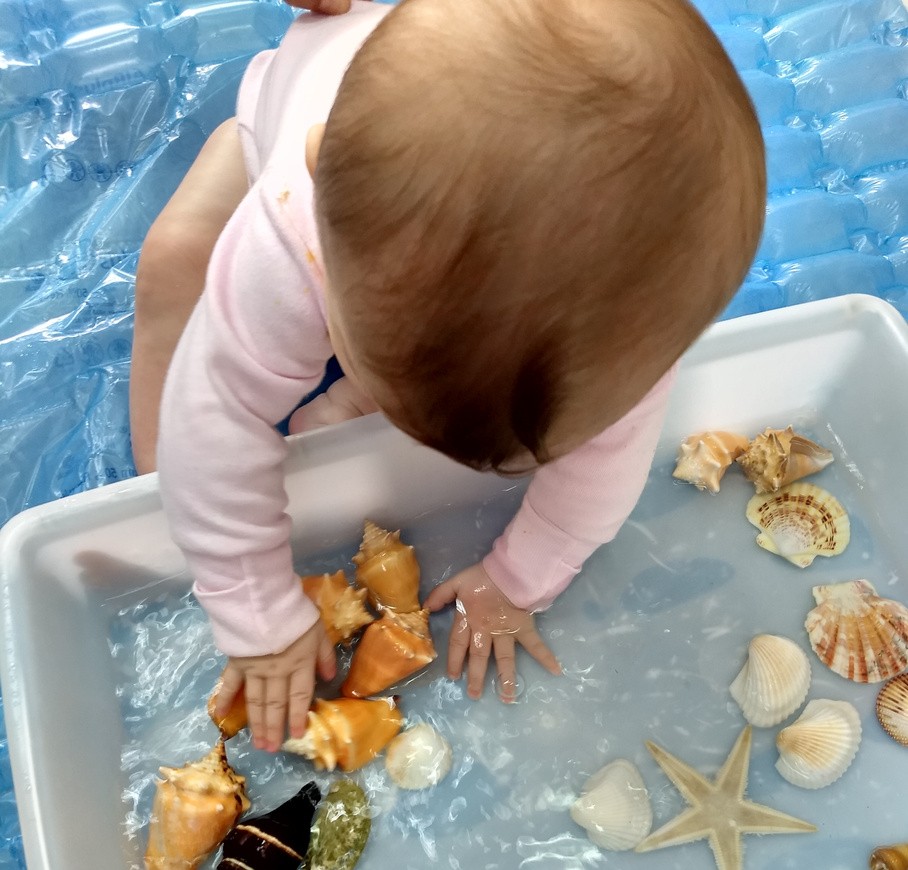 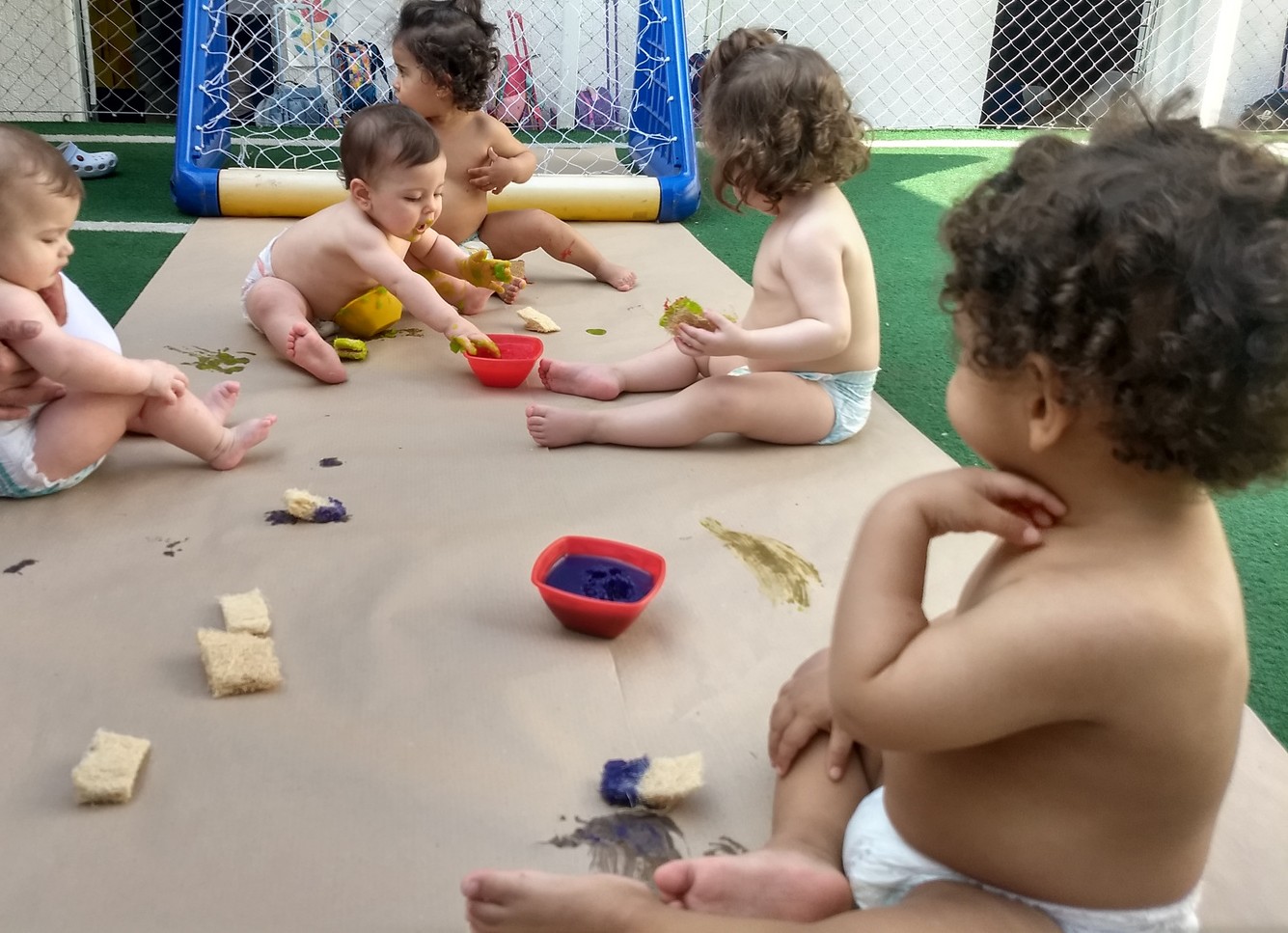 E assim finalizamos o nosso semestre, com registro de fotos  das nossas atividades desenvolvidas em nosso projeto.
Órgãos dos sentidos